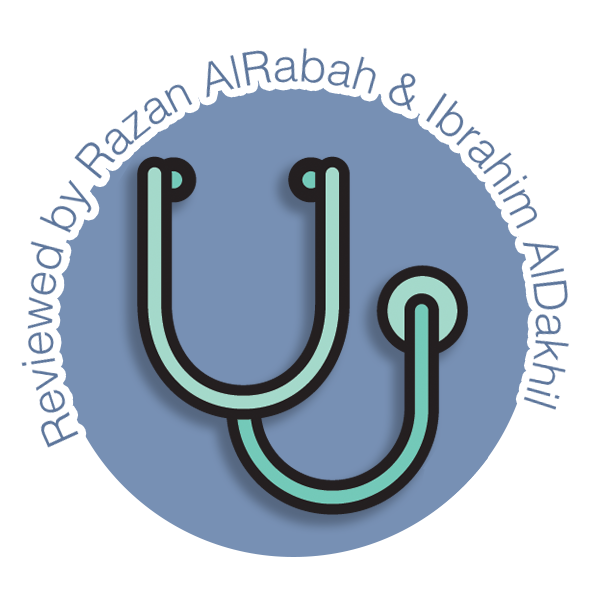 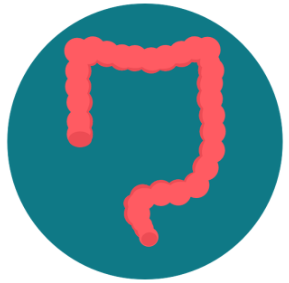 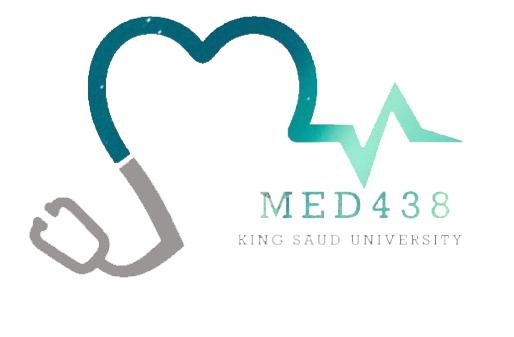 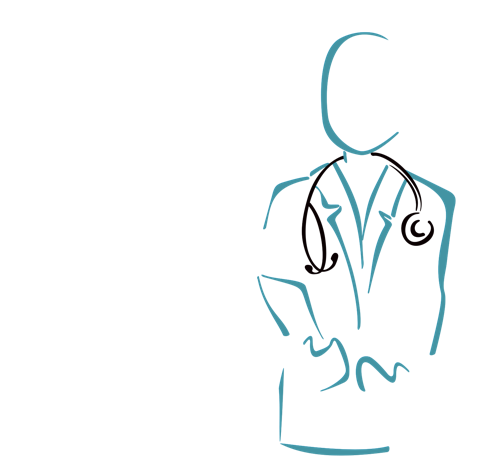 Family & Community
 Medicine
Nutrition Education
Editing file
Important
Original content
Only in girls slides 
Only in boys slides
Doctor’s notes
OBJECTIVES:
01
02
03
Define nutrition education.
Recognize the importance of nutrition education.
Understand methods used in nutrition education.
IMPORTANT!
Nutrition Education: It is the science of teaching the individual how to practice proper and correct nutrition in terms of:
Knowing the proper nutrition rules.
1
2
Knowing benefit of each nutrient.
3
More attention to quality and quantity of foods.
Nutrition: The process by which the human intakes food for growth, energy, and replacement of tissues; its successive stages include digestion, absorption, metabolism, and excretion.
Nutrition requirements: The quantities of each nutrient which met the human body needs to prevent nutrients deficiency diseases.
1
Who are in need for Nutrition Education?
Every Person whatever his culture, lifestyle, educational level, income, health status.
In hospitals, education is usually directed to people with health problems; like DM, Obesity, Celiac disease & Hypertension.
Messages should be simple and to the level and culture of the audiences.
1
IMPORTANT!
Ignorance, Disease & Poverty will lead to MALNUTRITION.
Prevention is better than cure:
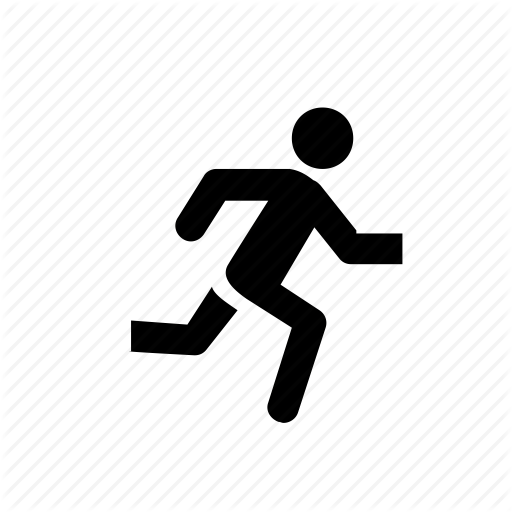 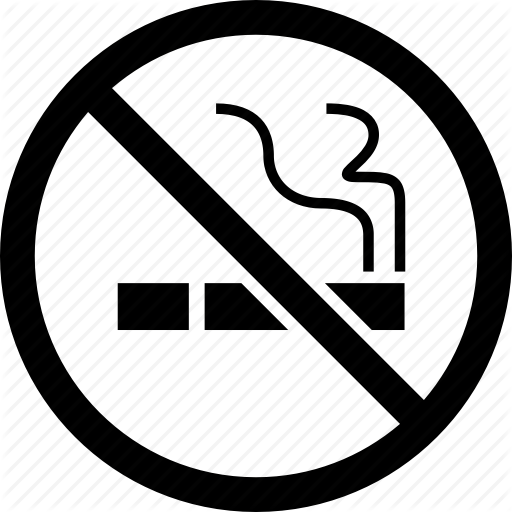 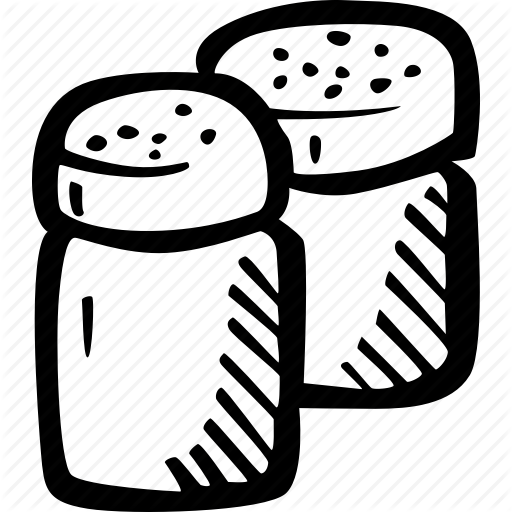 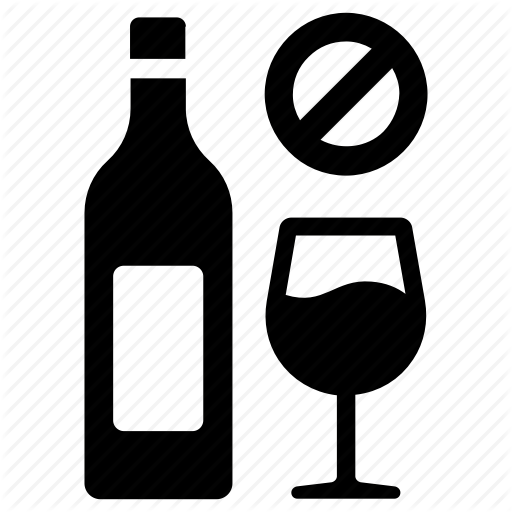 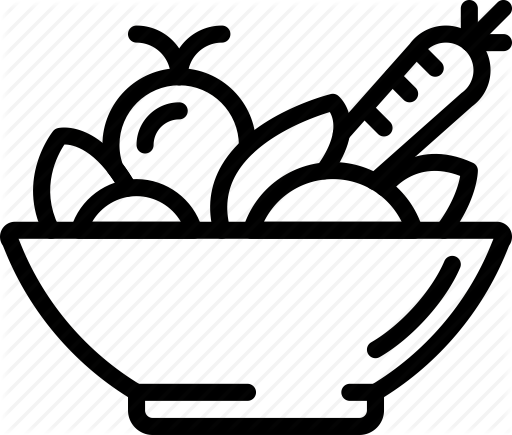 Get regular exercise
Eat five portions of fruit & vegetables a day
Eat plenty of high-fibre foods
Limit alcohol intake
Limit sugar & salt intake
Don’t smoke
Energy


Balance
Calories in
Calories out
Food & Beverages
Body functions & Physical activity
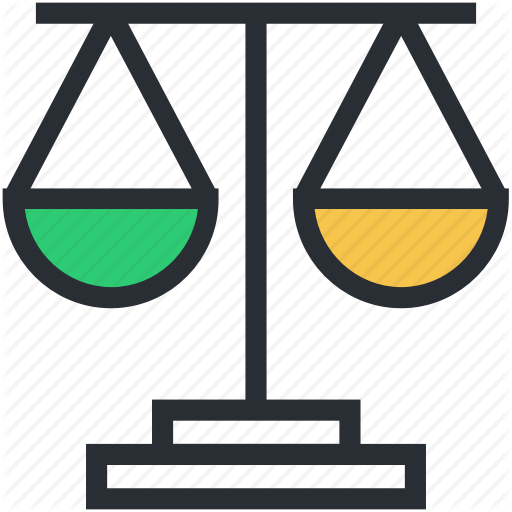 2
Obesity is the result of chronic energy IMBALANCE (intake > output).
Importance of nutrition education:
There is consensus that people’s food choices, dietary practices and physical activities influence health.
Increased the motivation, skills and opportunities for people to engage in health promoting actions.
Man doesn’t have instinct or inherit knowledge that leads him to know the effect of different foods on health.
2
1
3
Choosing channels of nutrition education:
Techniques
Foods and food components to reduce:
(How educators can send messages to receivers)
Newspaper & publications.
Internet.
TV.
Radio.
Television / Satellites.
Sodium intake (to decrease the risk of hypertension and heart failure).
Saturated fatty acids (to decrease the risk of atherosclerosis).
Dietary cholesterol.
Trans-fatty acids (more atherogenic than pure or saturated fatty acids).
Calories from solid fats and added sugars.
Refined grains that contain solids fats, added sugars and sodium.
Lectures.
Seminars.
Group discussion.
Media.
Day activities in hospitals.
3
IMPORTANT!
Levy: The amount of money has to be paid and collected by government.
IMPORTANT!
Aims of nutrition education:
Factors affecting human food consumption:
1- The relationship between the body growth, qualities of and appearance, and the type of food they eat. 
2- Increased diversification in the food they eat and enjoy its taste. 
3- Planning and preparing of meals rich in nutrients. 
4- The natural resources of food. 
5- Assessment of their nutritional behaviors and beliefs. 
6- Appreciating the importance of the standard of living improving programs.
1- Healthy body & disease. 
2- Psychological factors. 
3- Food habits. 
4- Economic levels. 
5- Educational levels. 
6- Religious beliefs.
7- Political conditions. 
8- Social conditions.
9- Media. 
10- Travel & tourism. 
11- Geographical characteristics.
Nutrition Education Strategy

Encouraging the targeted categories to consume balanced diets according to the:
Available resources. 
Renew the dishes. 
Local food and eating habits. 
The presenting ways. 
The best preparing methods. 
Suitable food. 
To meet the needs.
Malnutrition
Developing countries
Developed countries
Nutrients deficiency disease.
Obesity.
Heart diseases.
Diabetes.
Hypertension.
4
IMPORTANT!
Lean meats and poultry contain less fat and cholesterol.
3
Processed meats and processed poultry (e.g., sausages, luncheon
meats) are products preserved by smoking, salting.
4
Poultry meats includes: all forms of chicken, turkey, duck.
2
Meats and Poultry Meat
Strong evidence indicates that the eating patterns that include: lower intake of meats as well as processed meats & poultry are associated with reduced risk of CVD in adults.
Also known as red meat, includes: all forms of beef, lamb, veal, goat.
1
5
6
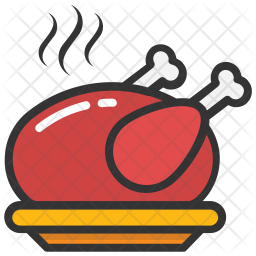 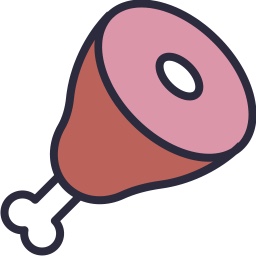 Moderate evidence indicates that these eating patterns are
associated with reduced risk of obesity, type 2 diabetes, and some
types of cancer in adults.
5
IMPORTANT!
Source of healthy food:
Proteins including seafood, lean meats and
poultry, eggs, legumes (beans and peas), nuts,
seeds, and soy products & are sources of B vitamins, vitamin E, iron, zinc, magnesium and ω-3 fatty acids which are found in seafood.
Whole grain 
are sources of dietary fiber, B vitamins and Minerals (iron, magnesium and selenium).
Oils 
are sources of energy and improve brain function like
olive oil, corn oil.
Fat-free or low-fat dairy including milk, yogurt, cheese, and/or fortified soy beverages.
Vegetables 
from all of the subgroups—dark green, red and orange, legumes (beans and peas),
starchy &
are naturally low in fat and calories and provide dietary fiber, potassium, vitamin A and vitamin C.
Fruits 
especially whole fruits & are sources of many essential nutrients including:
dietary fiber, potassium, vitamin C and folate.
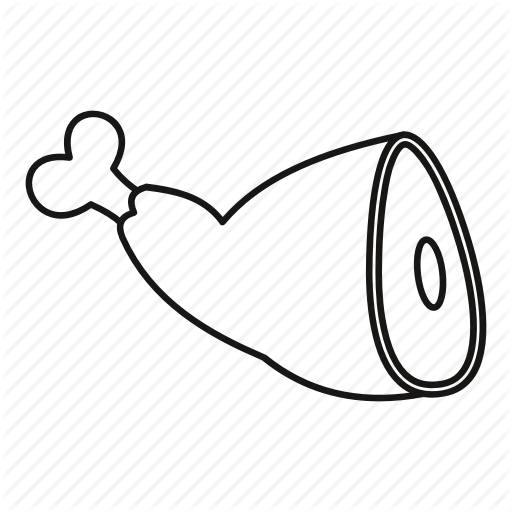 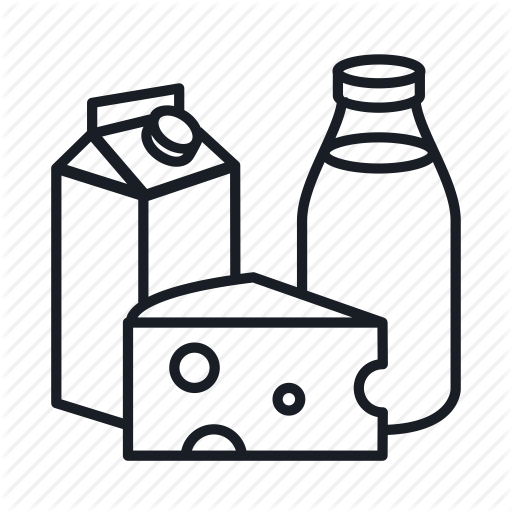 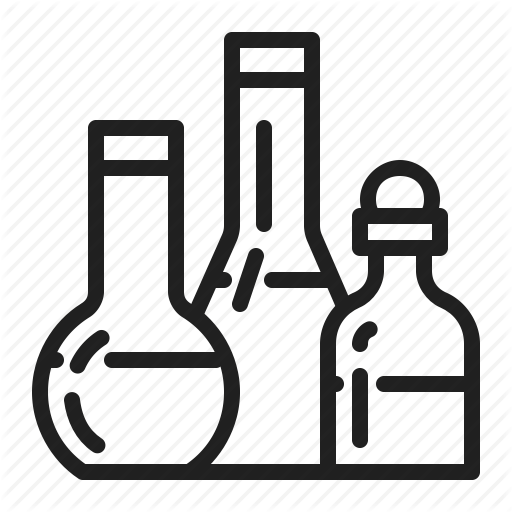 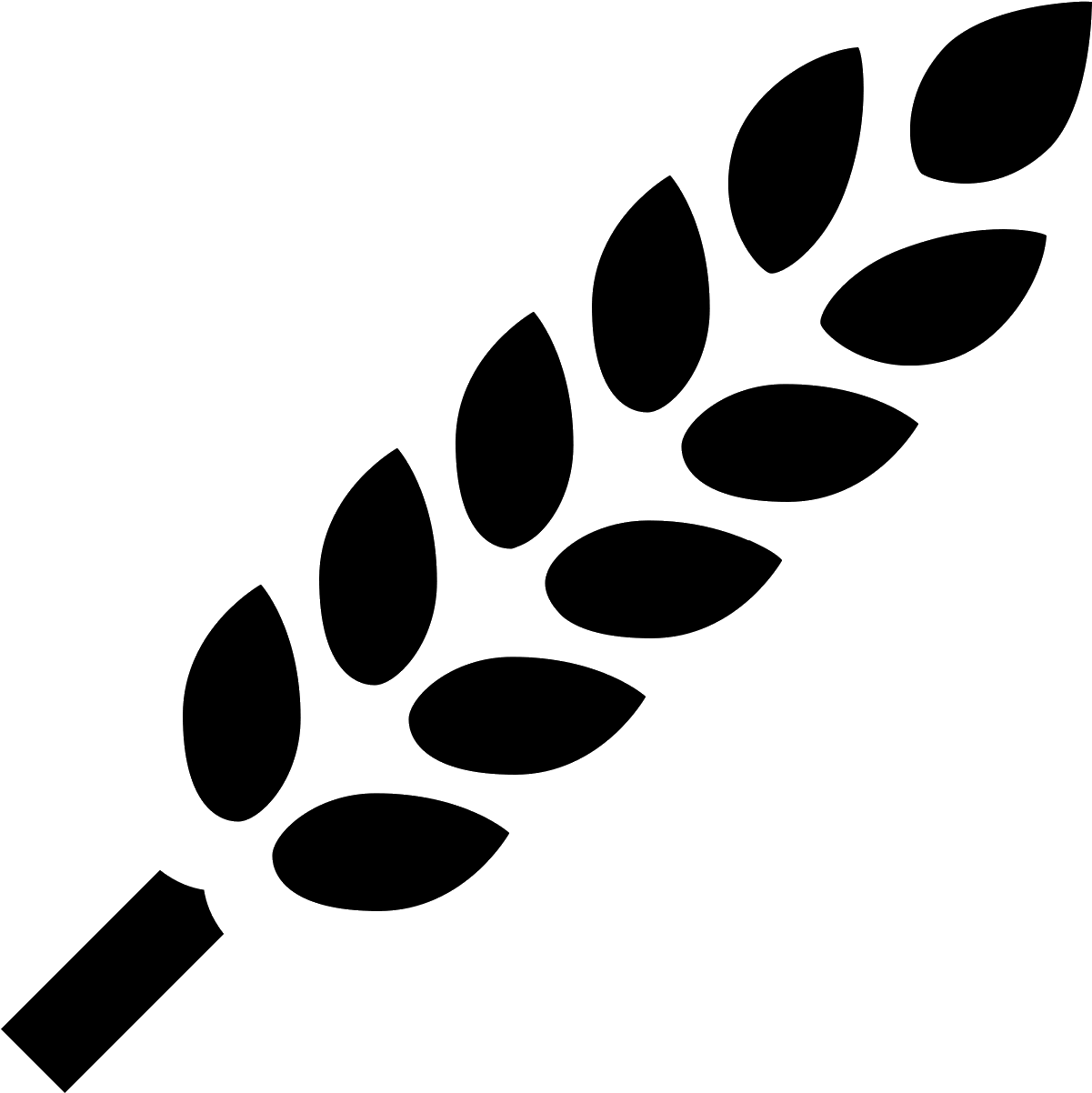 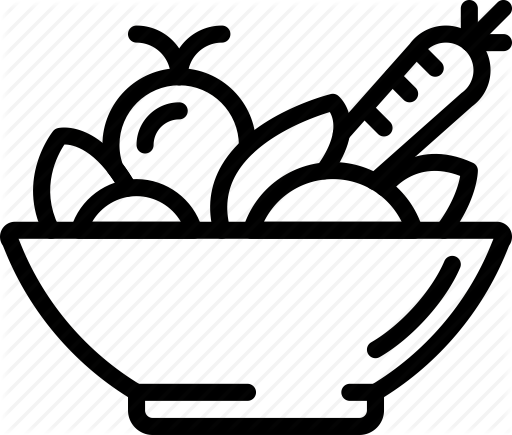 6
IMPORTANT!
A healthier diet is:
Adequate: provides enough energy, nutrients, fiber, and vitamins to support a person’s health.
Varied: to eat many different types of foods each day.
Balanced: contains the right combinations of foods to provide the proper balance of nutrients.
Moderate: contains the right amounts of foods (Calories) for maintaining proper weight – neither too much nor too little food.
Seafood provides the most vitamin B12 and vitamin D, in addition to almost all of the polyunsaturated like ω-3 fatty acids.
The recommendation to consume TWO servings or more per week.
Strong evidence indicates that eating patterns that include seafood are associated with reduced risk of CVD, and moderate evidence indicates that these eating patterns are associated with reduced risk of obesity.
7
Group Nutrition Education Techniques uses Facilitated Discussion by:
Discuss a specific topic, to be interactive, share questions and knowledge with others.
1
2
Focuses on client’s needs.
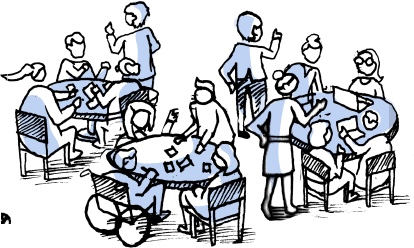 3
Develops relationships between clients.
Clients learn from one another.
4
5
Requires members to be familiar with topic.
6
Requires skill development of staff.
Interactive Nutrition Education:
May be individual or group sessions.

Helps client identify individual goals or important issues.
Engages the client.

Provides opportunity for questions and feedback.
8
SOURCES OF/PROVIDES:
Summary
VEGETABLES:
Dietary fibers
Potassium
Vit. A
Vit. C
FRUITS:
Dietary fibers
Potassium 
Vit. C
Folate
WHOLE GRAINS:
Dietary fibers
B vitamins
Minerals (Fe, Mg & Selenium)
PROTEIN:
B vitamins
Vit. E
Fe
Zinc
Mg 
ω-3 fatty acids
SEAFOOD:
Vit. B12
Vit. D

(Twice or more per week)
1
2
3
4
5
REDUCE:

Sodium intake.
Saturated fatty acids. 
Dietary cholesterol.
Trans-fatty acids (more atherogenic).
Calories from solid fats and added sugars.
Refined grains that contain solids fats, added sugars and sodium.
MEAT & POULTRY:
From red meat, poultry meat, processed meat and poultry. 
Strong evidence 
reduced risk of CVD in adults due to reduced meats and processed poultry. 

Moderate evidence 
reduced risk of obesity, type 2 diabetes, and some types of cancer in adults due to eating patterns.
SEAFOOD:
Strong evidence 
reduced risk of CVD. 

Moderate evidence 
reduced risk of obesity.
PREVENTION:
Don’t smoke, limit sugar & salt intake, Eat five portions of fruit & vegetables a day, eat plenty of high fiber foods, limit alcohol intake, exercise regularly. 

Calories in (food & beverages) = Calories Out (body function & physical activity)
Nutrition Definition
(CLICK ON ME)
QUIZ!
The quantities of each nutrient which met the human body needs to prevent nutrients deficiency diseases is the:
Nutrition.
Nutrition requirements.
Food.
Levy.

Which one of the following healthy eating patterns could help a hypertensive patient the most?
Decreasing sugar intake in diet.
Eating gluten free diet.
Decreasing salt intake in diet.
Increasing refined grain intake.

Which one of the following considered from the nutrition education strategies?
Innovation.
Diffusion.
Results.
Renew dishes.

Is it healthier to:
Eat then exercise.
Exercise then eat.
Answers:  1) B, 2) C, 3) D, 4) B
THIS WORK IS DONE BY:
Abdulrahman Bedaiwi   &   Jude Al-Otaibi
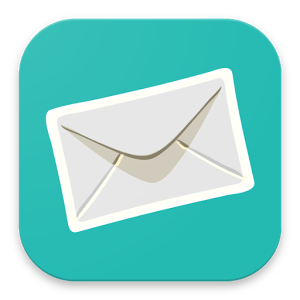 Give us your feedback!